Základní škola Velké Pavlovice, Náměstí 9. května 2,
                        příspěvková organizace
Základní škola ve spolupráci s mateřskou   
         školou nabízí bezplatný kurz pro
                       budoucí prvňáčky
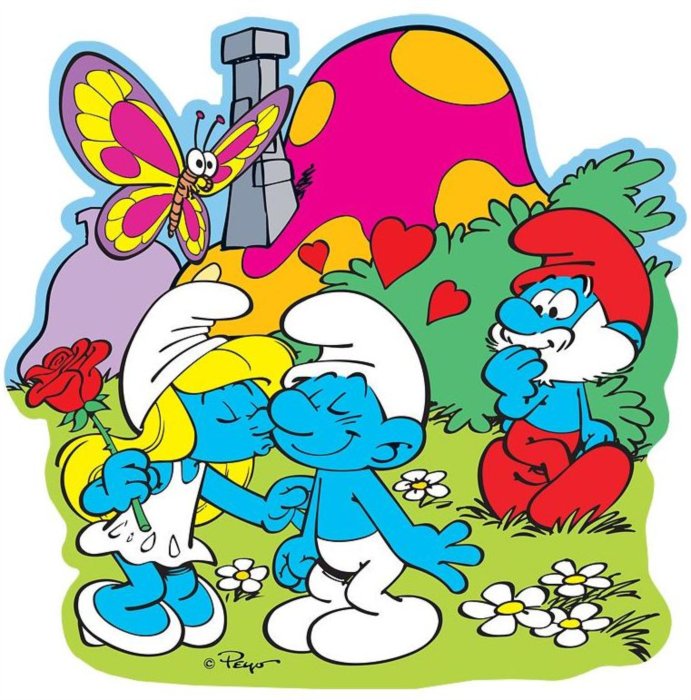 "ŠKOLIČKA"
aneb těšíme se do školy
Přípravný kurz „Školička“ proběhne v měsíci březnu  2016,
                                            1 x týdně
                             (vždy v úterý od 15.30 do 16.15h)
Bezplatný kurz proběhne v tyto dny: 8.3., 15.3., 22.3., 29.3.
………………………………………………………………………………………………………..
Přihláška dítěte na kurz

Závazně přihlašuji svého syna/ dceru
……………………………………………………………………………………

nar.  ………………….........

Bydliště:……………………………………………………………………….

Telefon na jednoho z rodičů:………………………………………..

Datum: ……………………..Podpis rodičů…………………………….